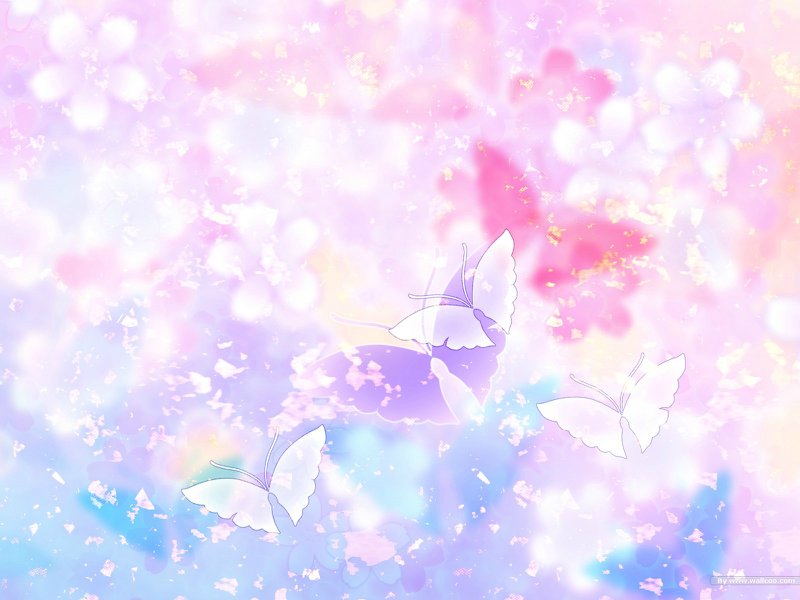 Семейные традиции и обычаи

«Чтобы вспомнить  какими мы были- загляните в семейный альбом….»
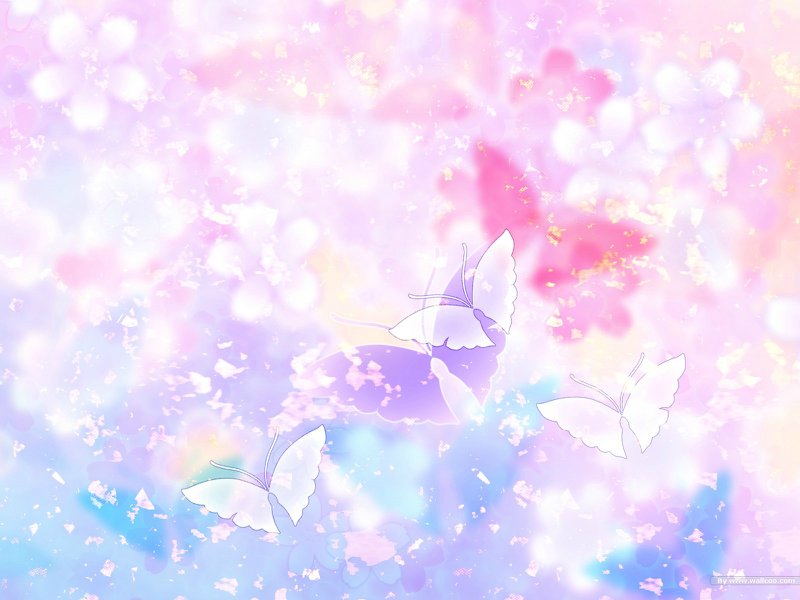 Семья – это счастье, любовь и удача,
Семья – это летом поездки на дачу.
Семья – это праздник, семейные даты,
Подарки, покупки, приятные траты.
Рождение детей, первый шаг, первый лепет,
Мечты о хорошем, волнение и трепет.
Семья-это труд, друг о друге забота,
Семья –это много домашней работы.
Семья-это важно!
Семья-это сложно!
Но счастливо жить одному невозможно!
Всегда будьте вместе, любовь берегите, 
Обиды и ссоры подальше гоните,
Хочу, чтоб про Вас говорили друзья: 
« Какая хорошая Ваша семья!»
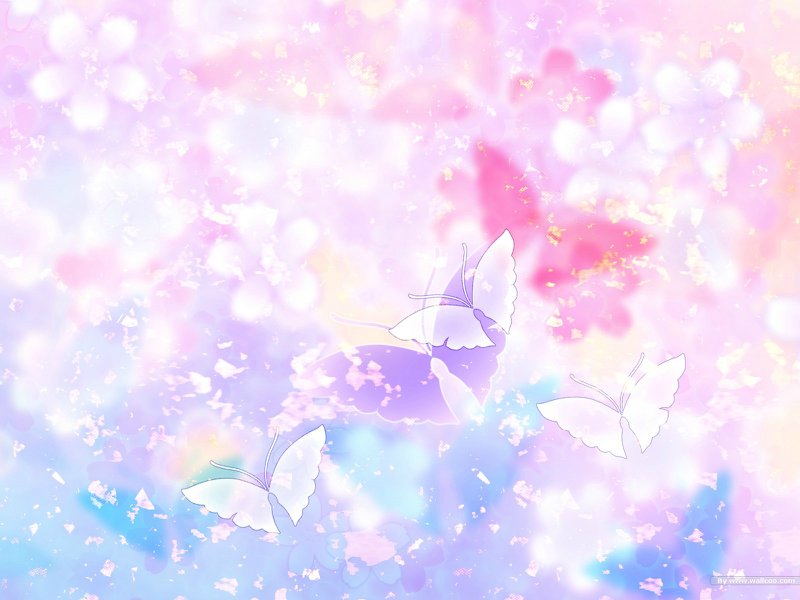 Цель:
Воспитание чувства любви и гордости за свою семью,
 чувства уважения к родителям;
 Развитие интереса к истории своей семьи,
 семейным традициям, родословной; 
Формирование положительного отношения,
 уважения к семьям свои товарищей.
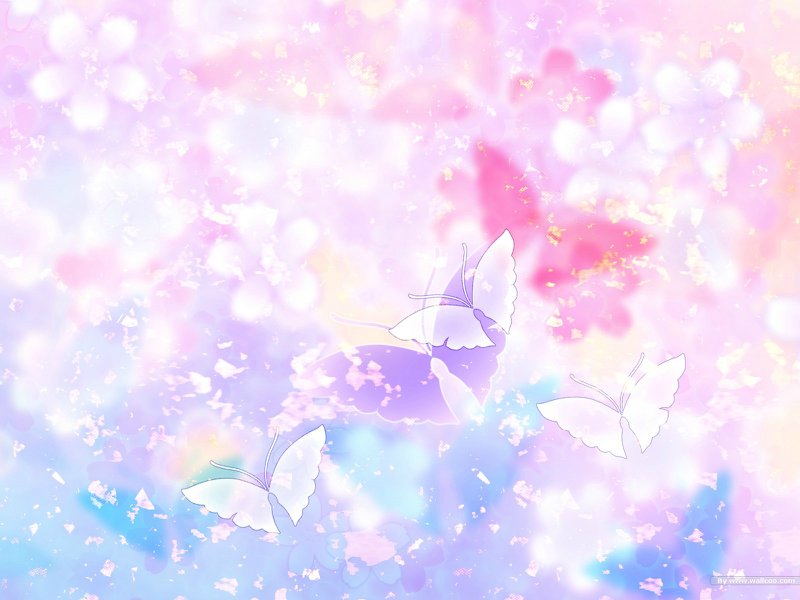 Традиции и обычаи в семье- сложившиеся  и передаваемые в течении 
длительного времени из поколения в поколение обычаи, порядки,
 правила поведения.

Семейные традиции создают положительный заряд и хорошие воспоминания на всю жизнь.
Семейные традиции сплачивают семью во круг её общих семейных ценностей, укрепляют её, создают атмосферу творчества, дружелюбия, безопасности, а также  значимости каждого члена семьи.

Традиций не должно быть много! Они должны быть!
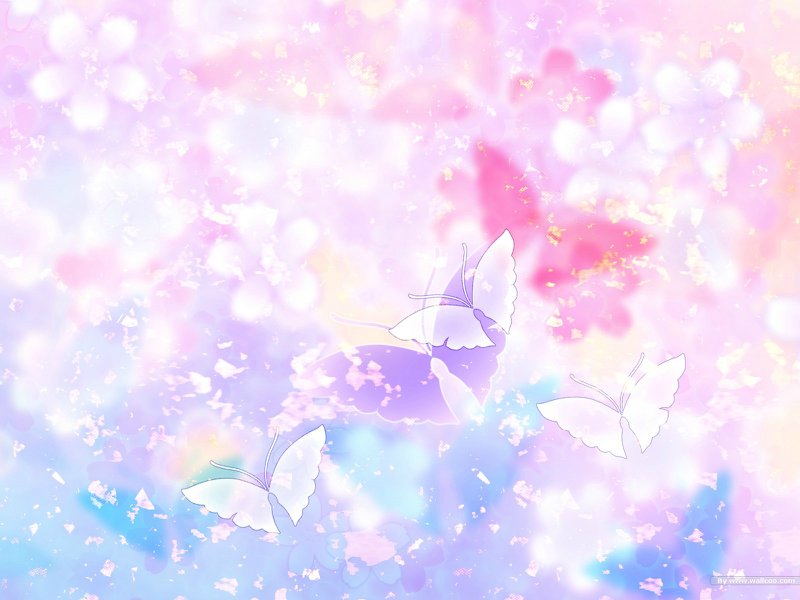 С появлением фотоаппарата люди стали составлять, а потом и хранить семейные альбомы. Эта традиция успешно дожила и до наших дней.
У каждого из нас хранятся старые альбомы с фотографиями дорогих нам людей. Есть фотографии близких, которых мы ни когда не видели в живых. И только разглядывая фотографии имеем представление о них.
Вспомнить о прошлом, посмотреть настоящее помогут фотографии из семейного альбома. Каждая фотография в нём – это кусочек жизни, это возможность вернуться назад в прошлое.
Фотографии- это прекрасная возможность освежить воспоминания, ведь мы стараемся запечатлеть на снимках именно счастливые моменты в нашей жизни.
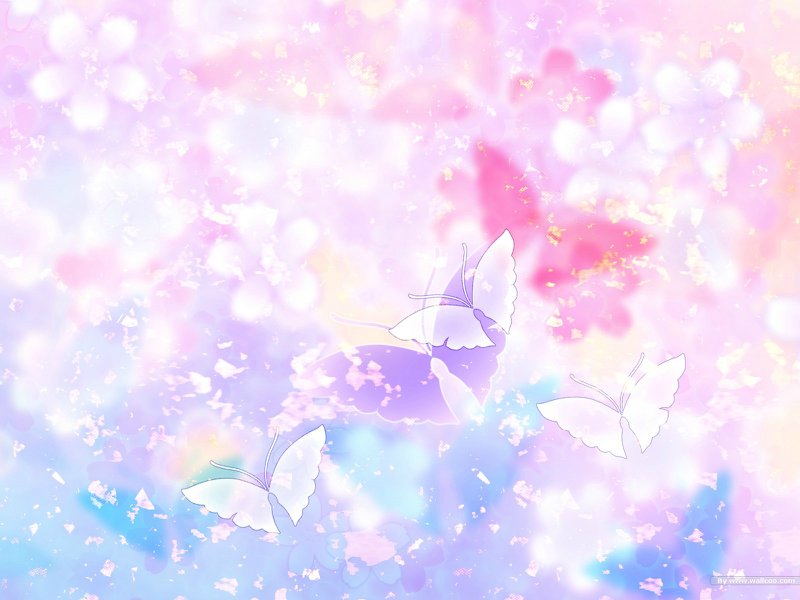 В каждом доме есть старые семейные фотографии . С них смотрят родные лица. Мы повторяем их черты. Мы их продолжение! Каждый человек заслужил, чтоб о нем знали , помнили его дети , внуки , правнуки.
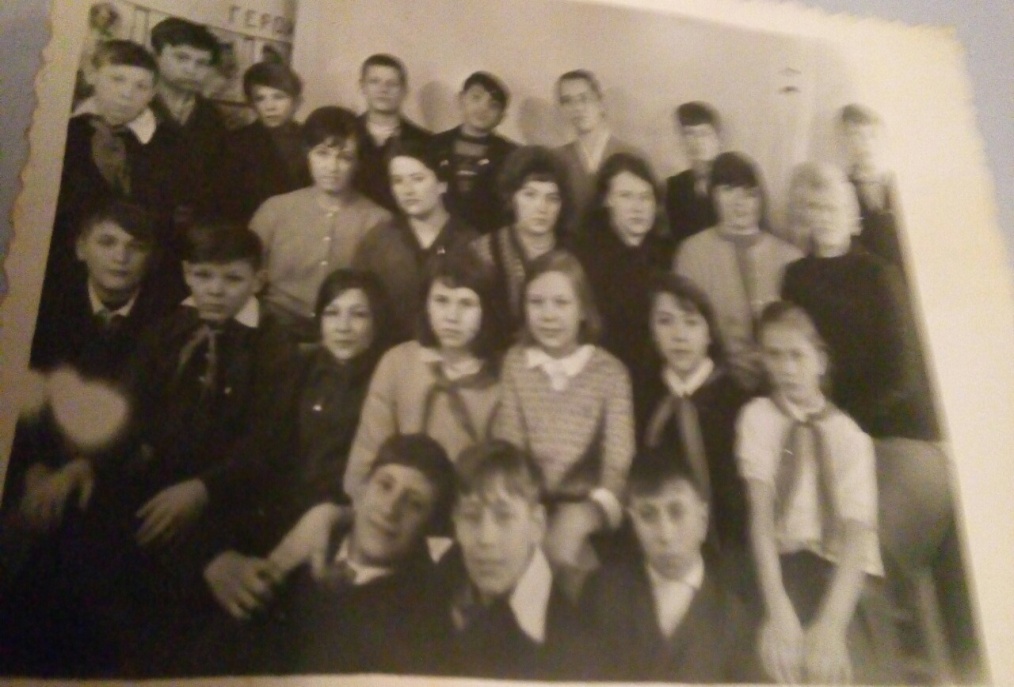 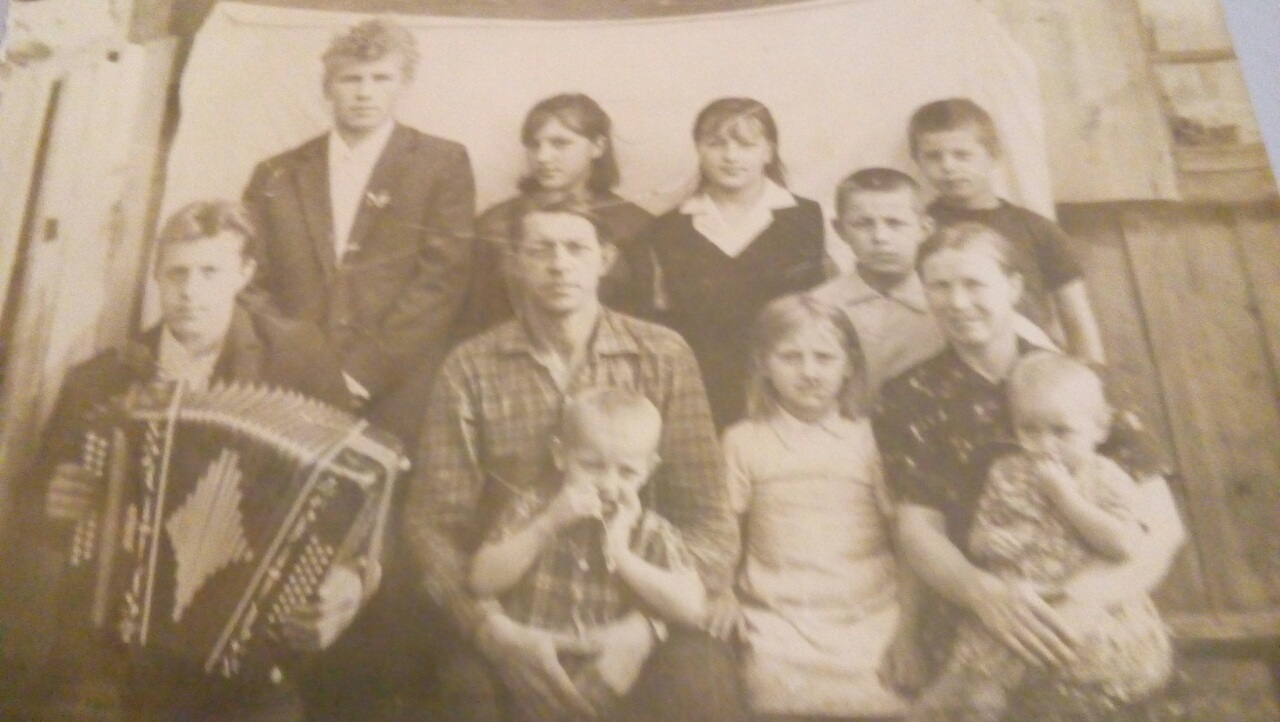 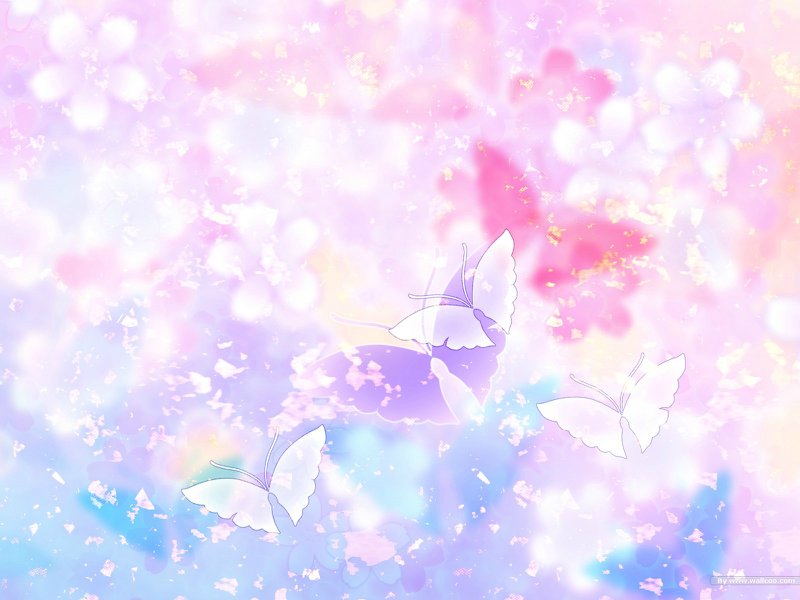 Фотографии  сохраняют множество воспоминаний , но не занимают много места!
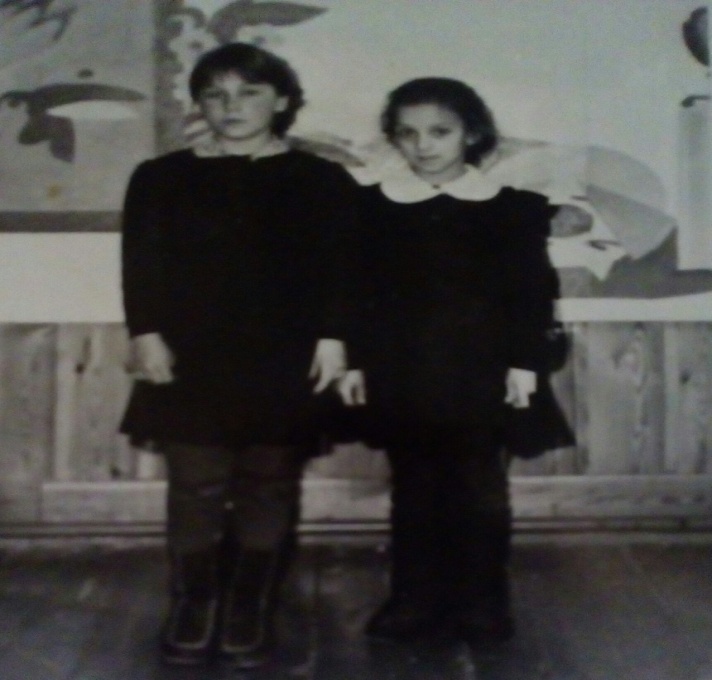 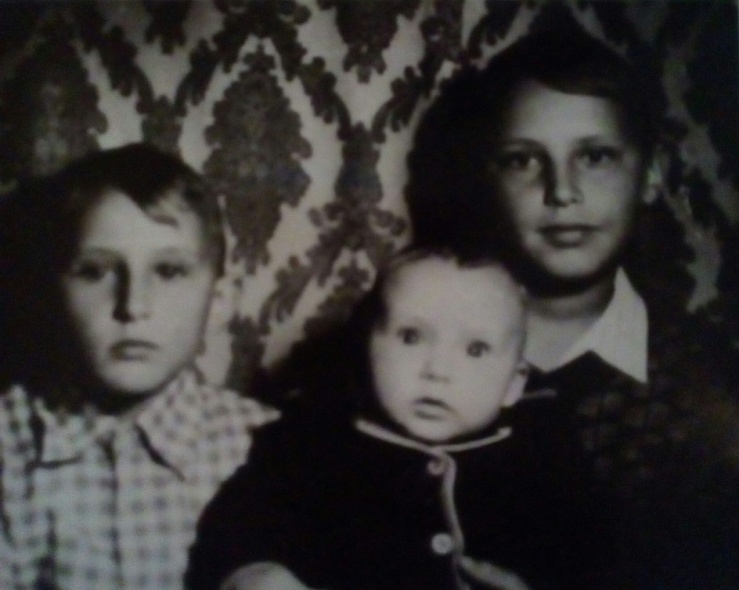 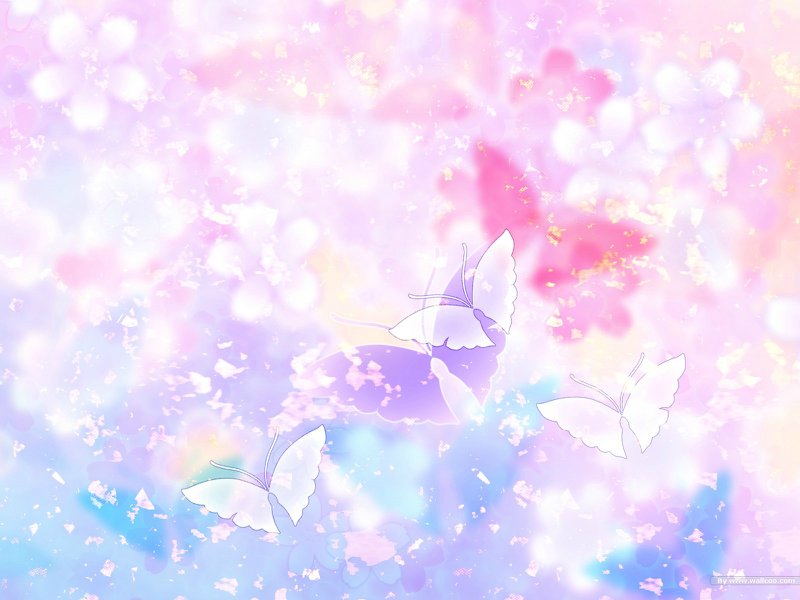 Фото напоминают нам о счастливых моментах из прошлогоЛучший способ поднять настроение — вспомнить что-нибудь приятное. Фотографии — это прекрасный способ освежить воспоминания, ведь мы стараемся запечатлеть на снимках именно счастливые моменты нашей жизни.
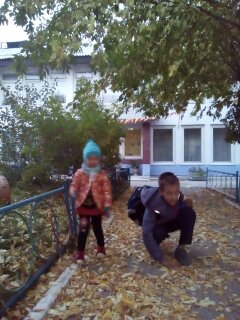 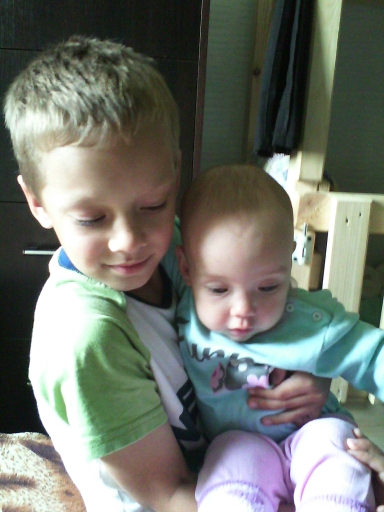 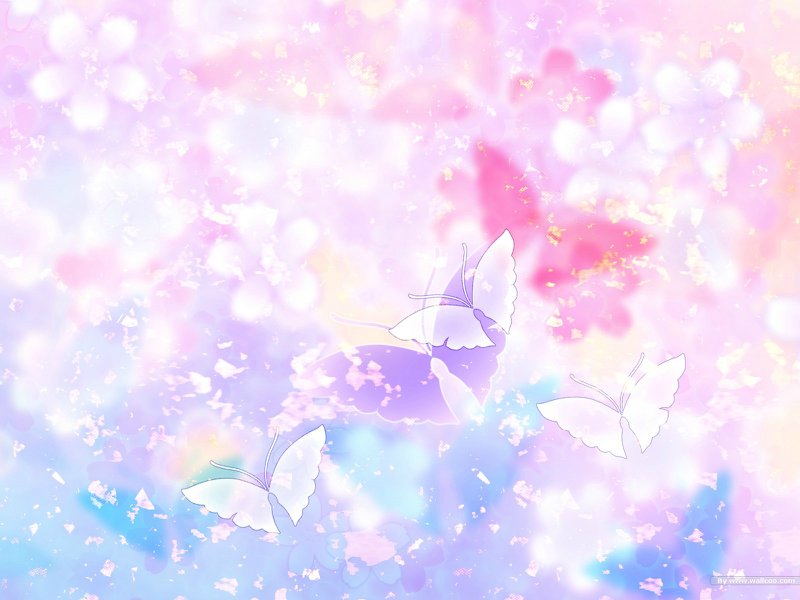 Счастлив тот, кто счастлив в семье! А чтобы это счастье можно было увидеть, потрогать и пережить снова, для этого придумана семейная фотография. Это такие лучики тепла и света, связь поколений на бумаге.
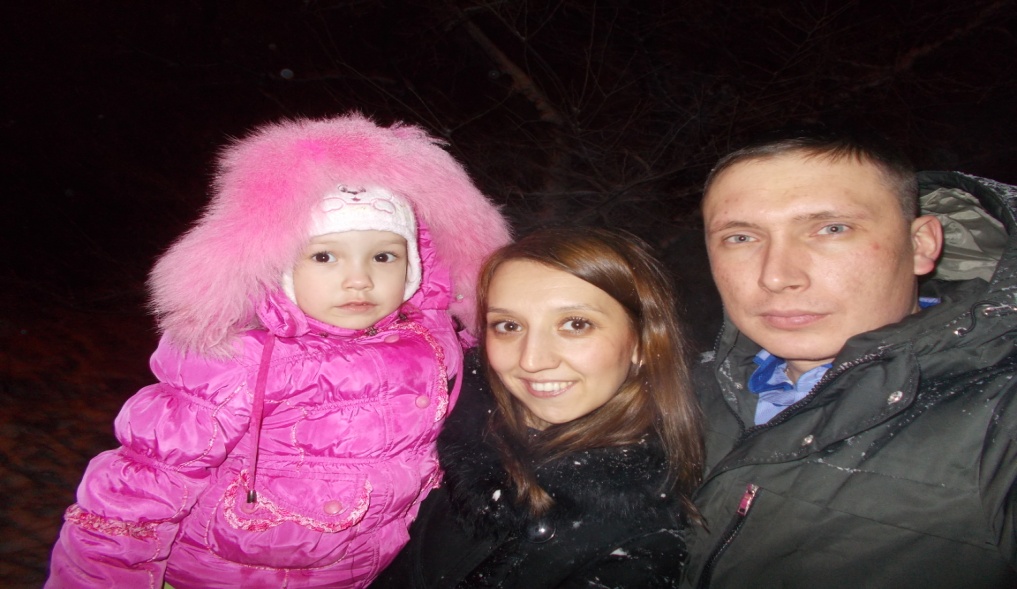 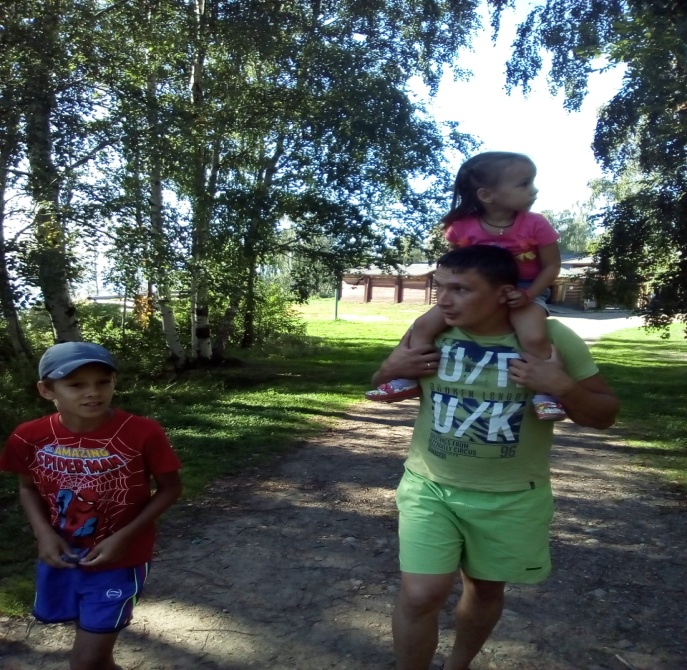 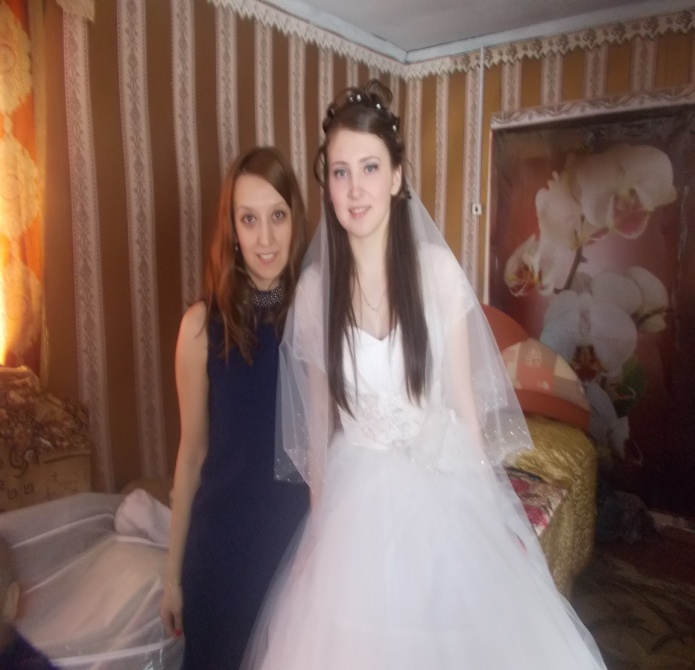 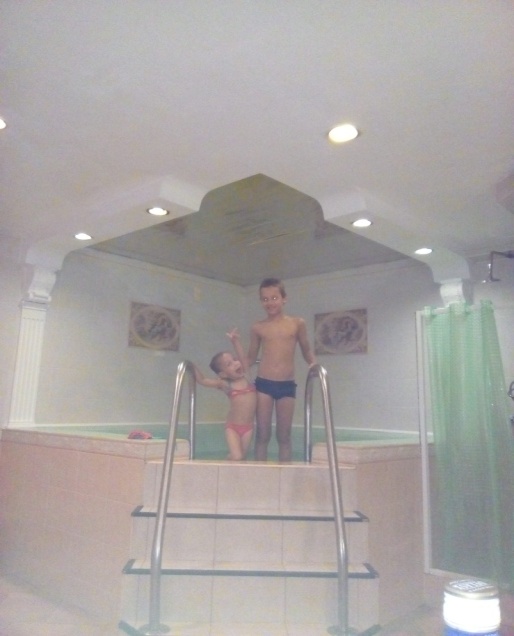 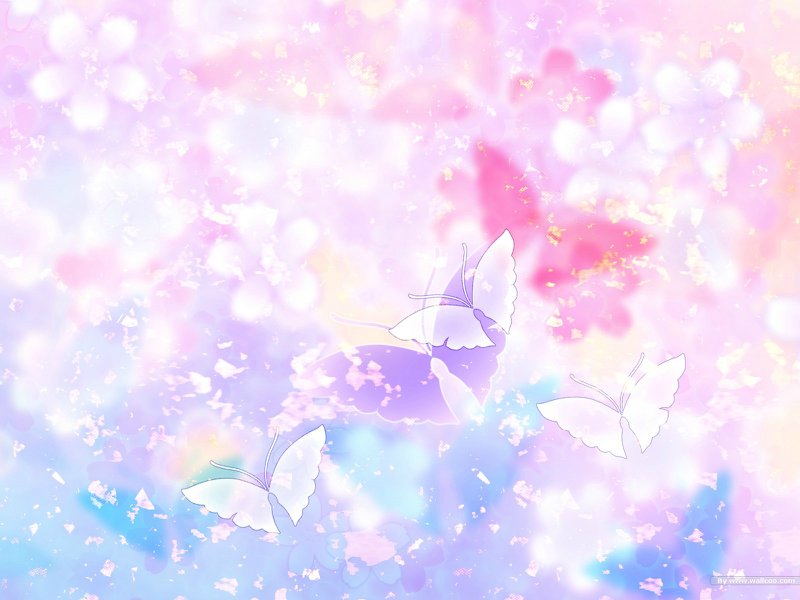 Детский сад- наша вторая семья!!!
Есть особый сад на свете,
Не деревья в нем, а дети!
Он для маленьких ребят, 
А зовется детский сад.
Детский сад, детский сад- почему так говорят?
Потому что дружно в нём мы одной семьёй растём!
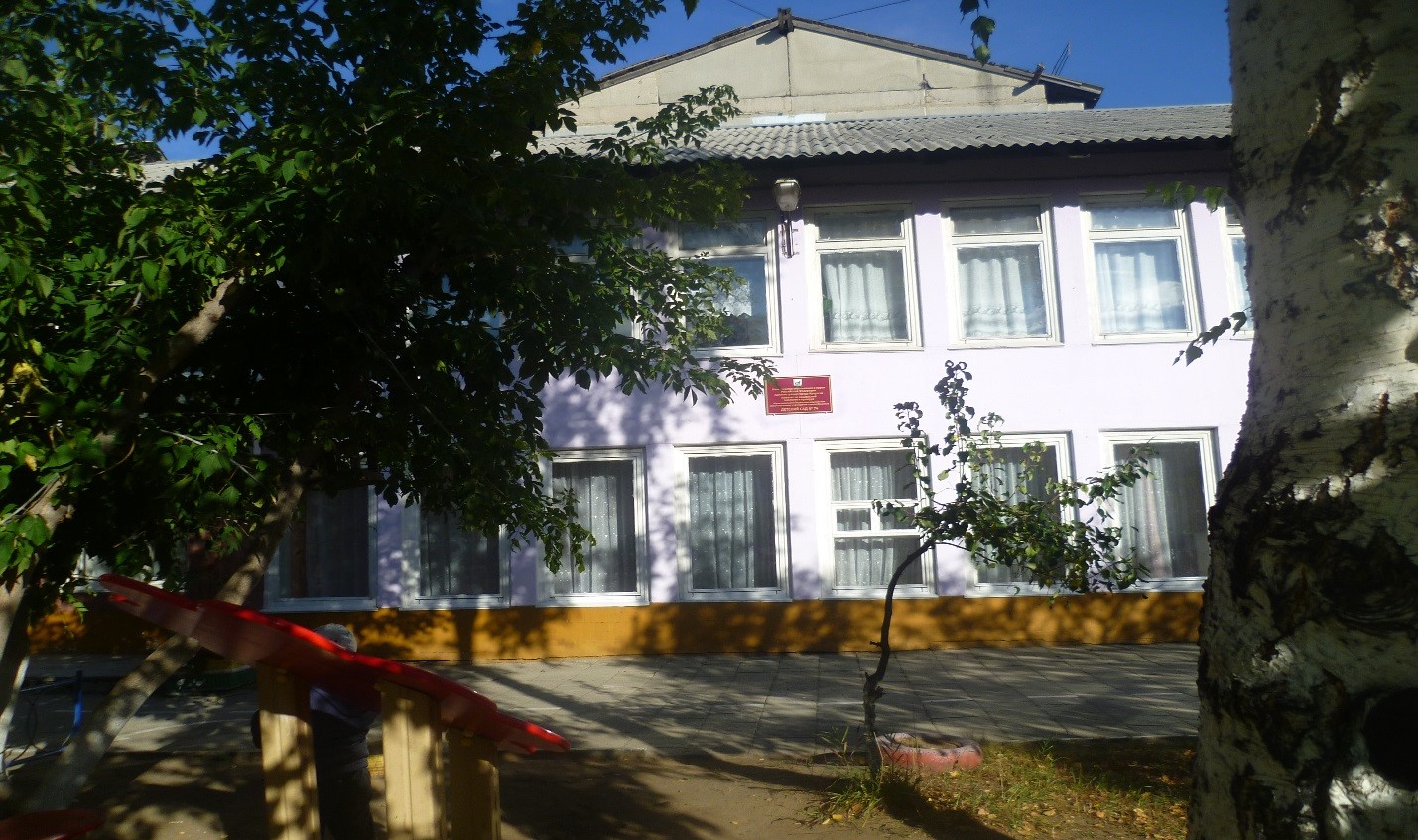 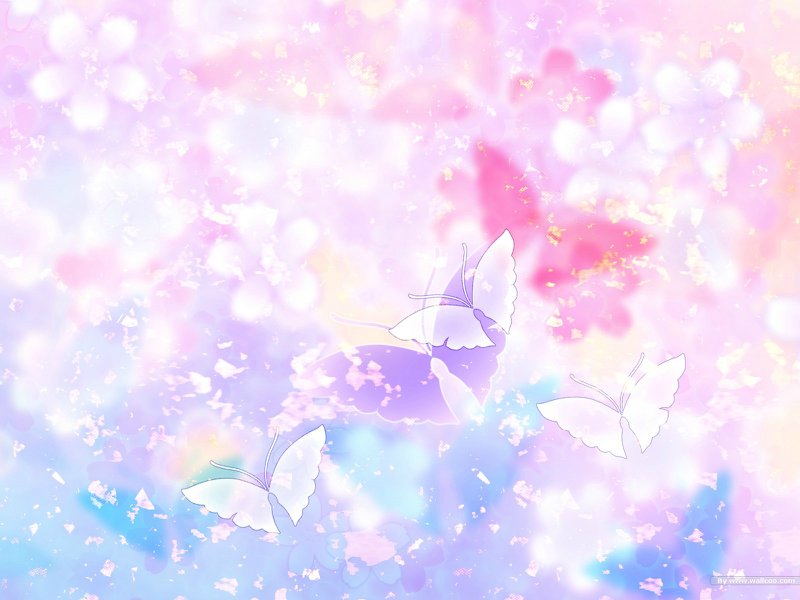 Как в любой семье мы дружно отмечаем: Дни Рождения, встречаем Новый Год, 
устраиваем «семейные» прогулки .
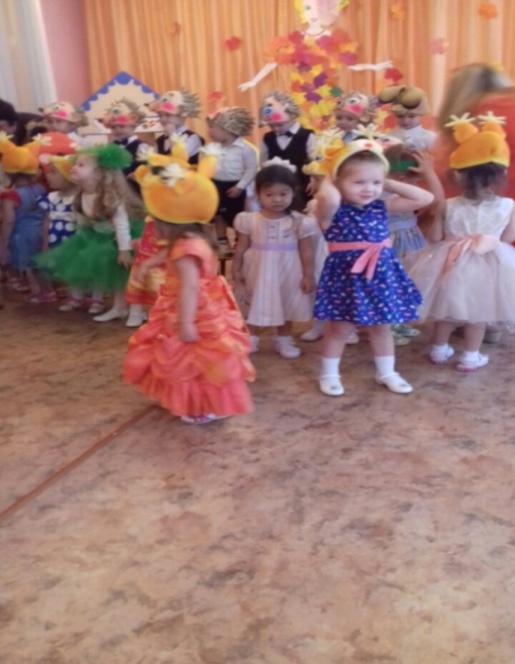 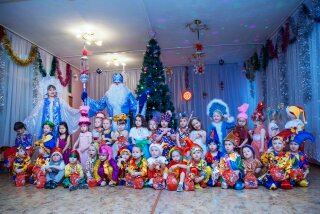 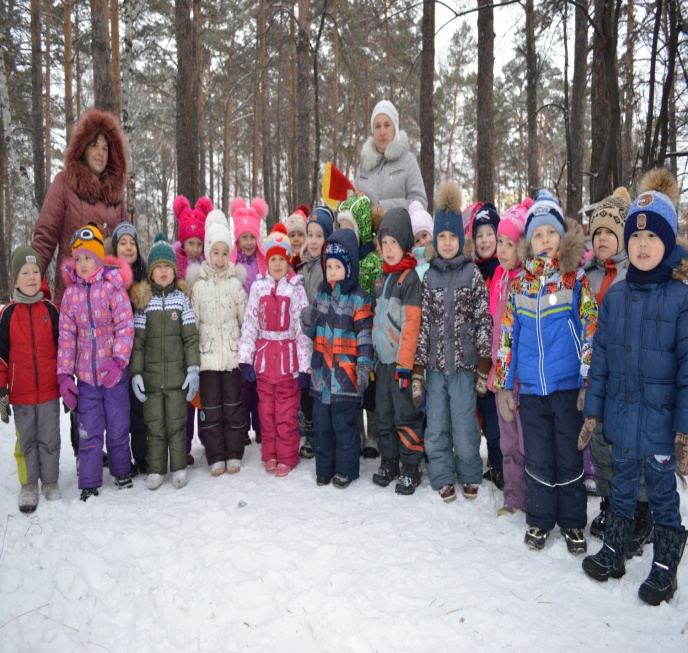 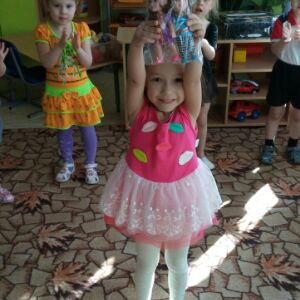 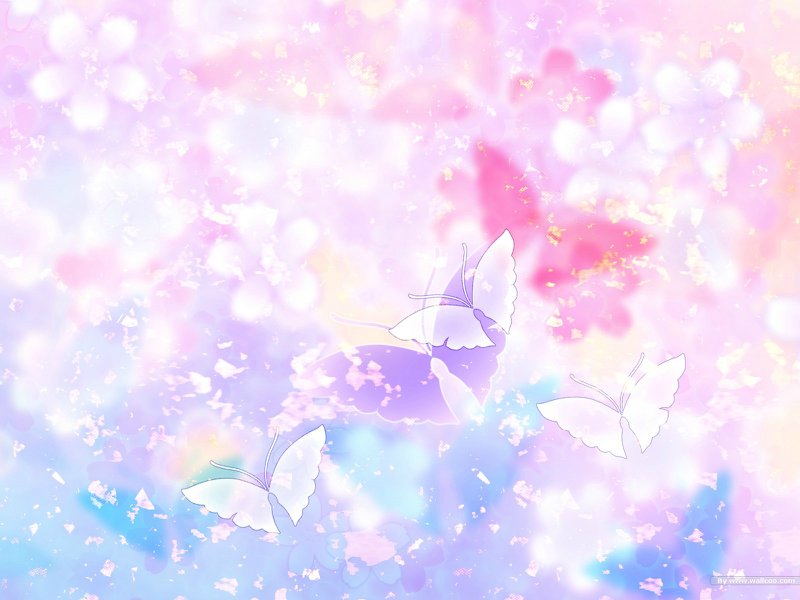 Фотография — это маленькая история, мгновение жизни, сохраненное на память. Наша жизнь быстротечна, дни пролетают за днями, и порой только разглядывая фотографии, мы вспоминаем о разных моментах и наших эмоциях...
Такие моменты можно увидеть только в детском саду….
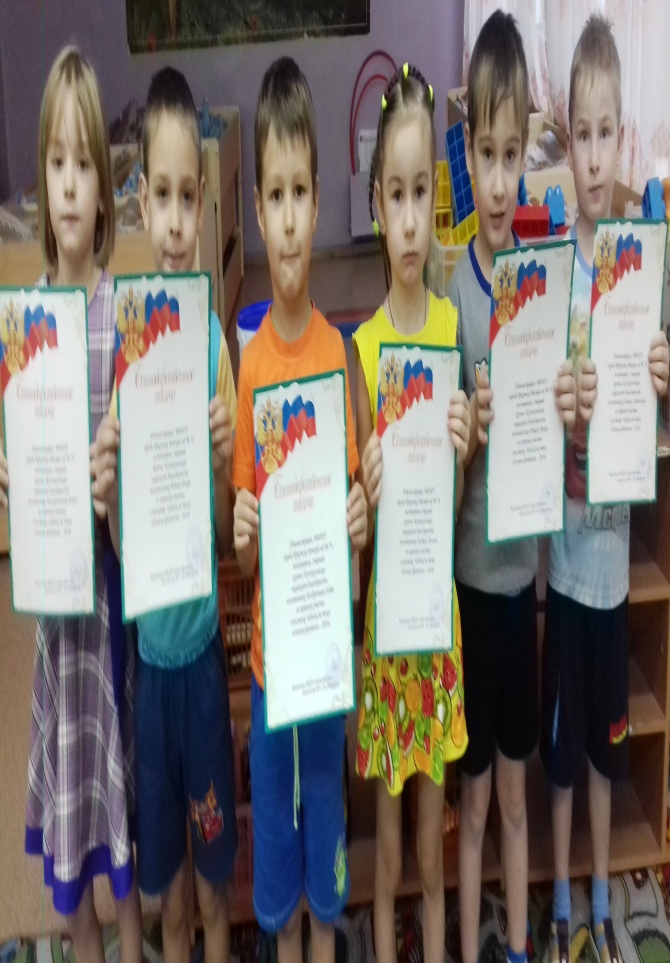 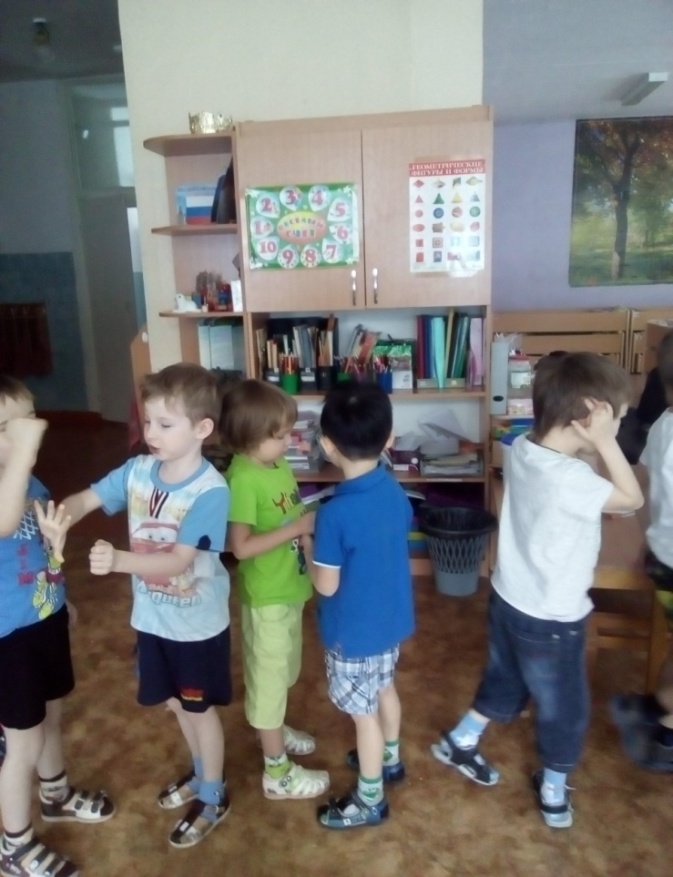 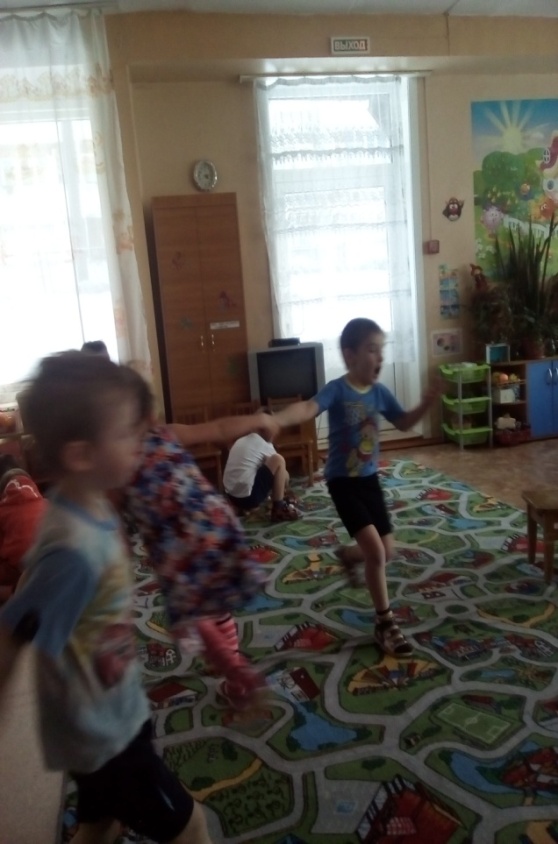 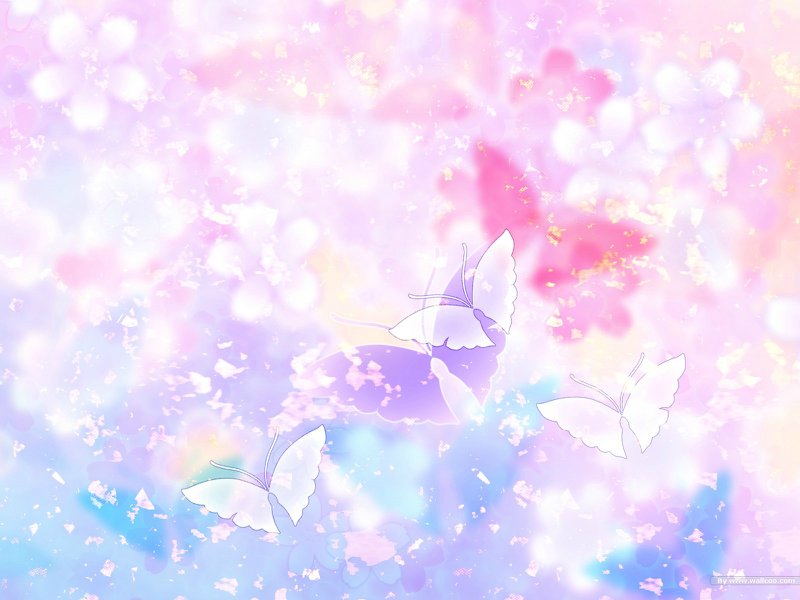 Как в каждой дружной семье у нас есть родители, которые нас всегда поддерживают.
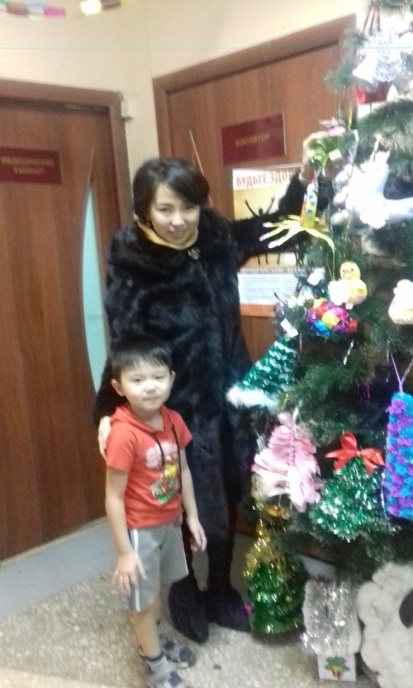 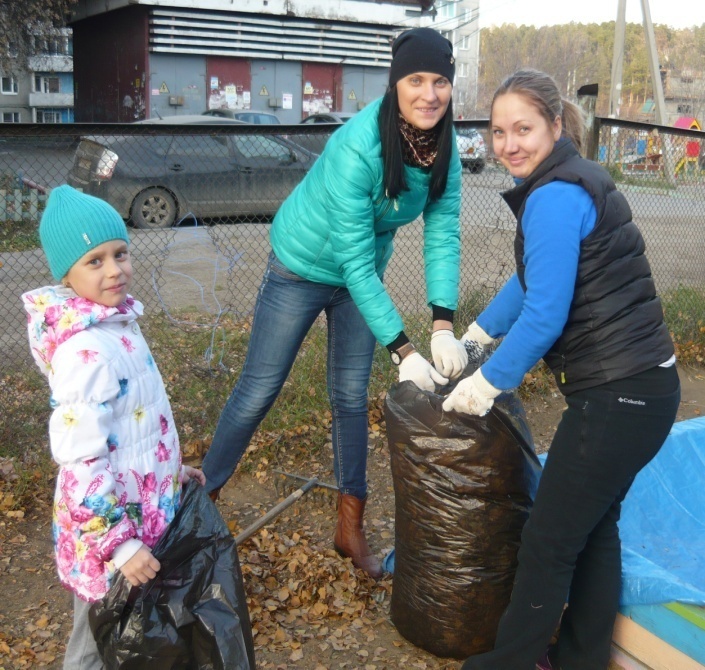 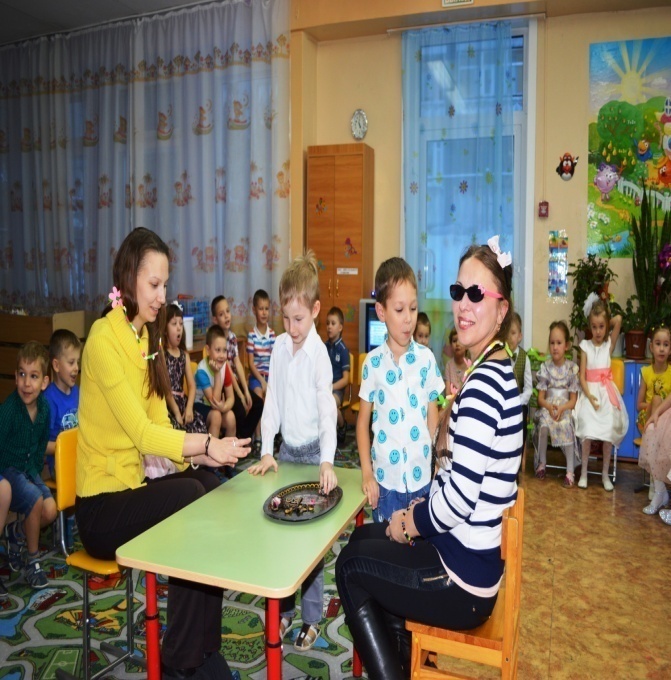 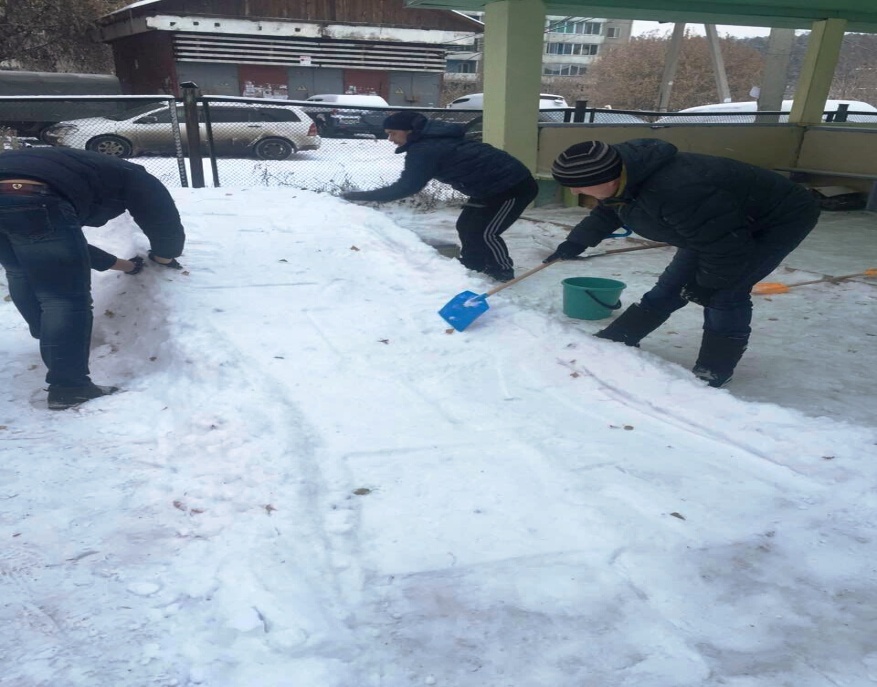 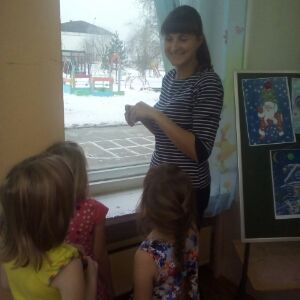 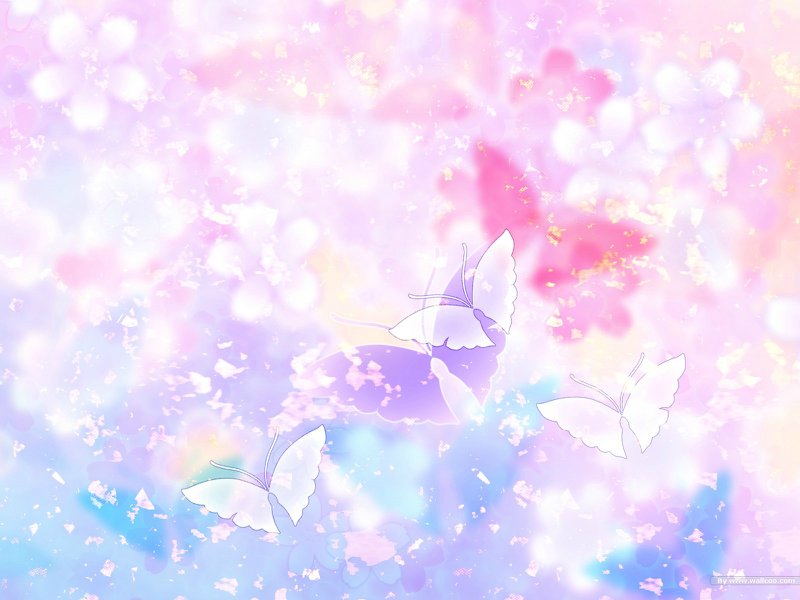 Семейный фотоальбом — это история, которую обязательно нужно сохранить, это прекрасная традиция, способствующая укреплению семьи.
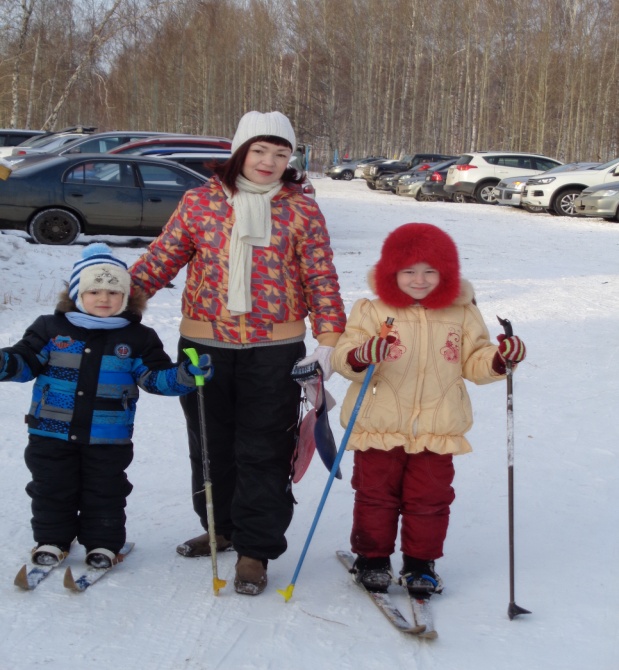 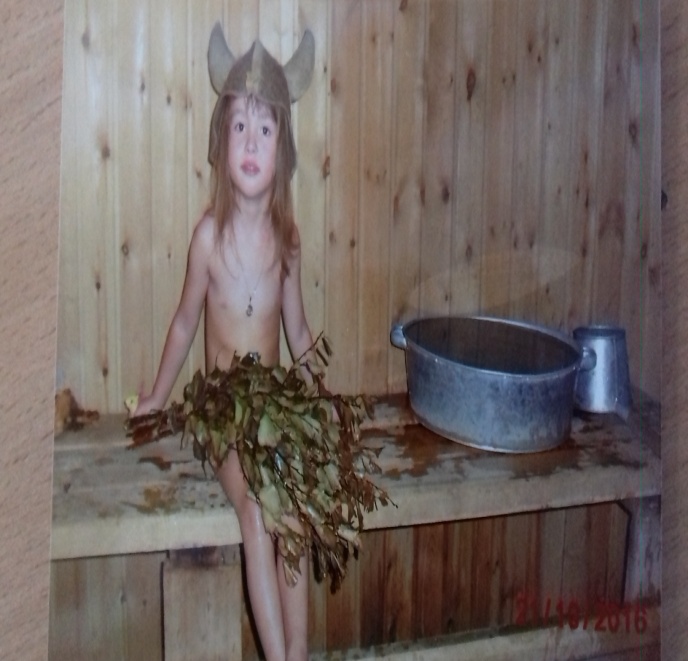 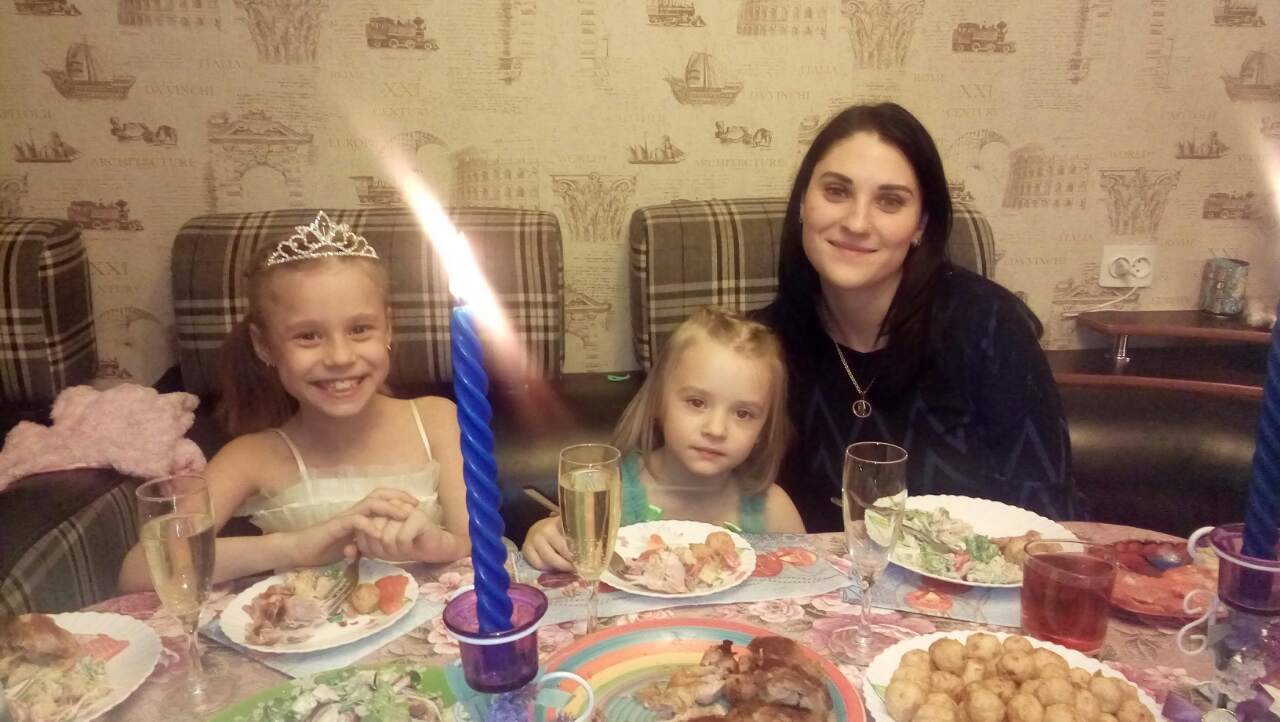 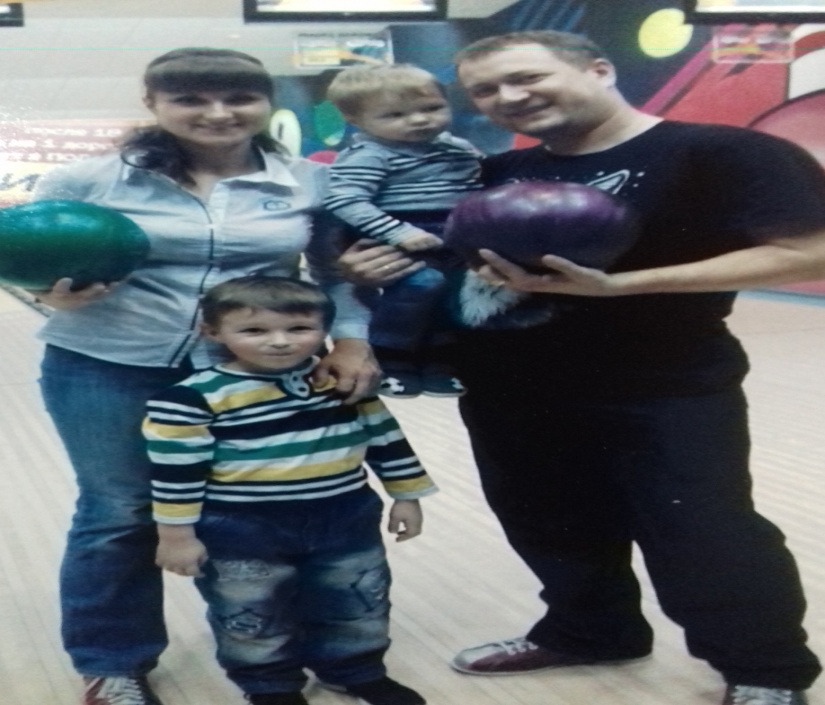 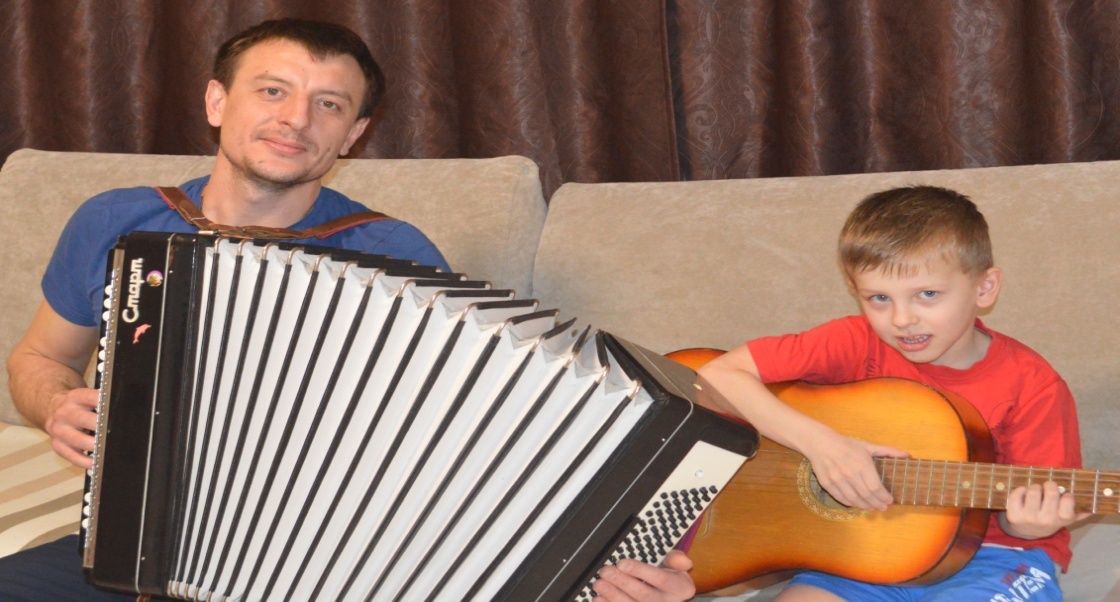 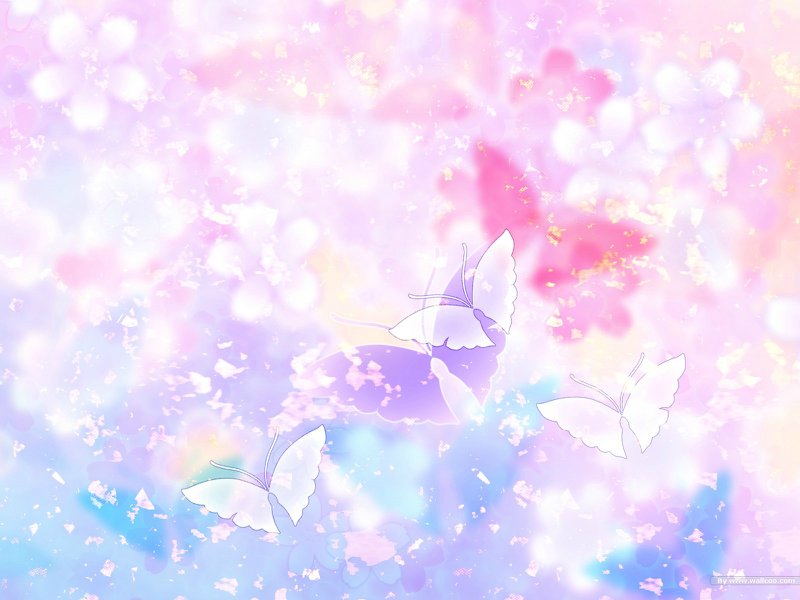 Семейная фотография имеет свое продолжение в семейном альбоме. Каждый отдельно взятый снимок — целый мир, целая жизнь! 



Семейные традиции – это интересно и здорово. Не пренебрегайте ими, ведь они сплачивают семью, помогают ей стать единым целым. 

«Любите свою семью, проводите с ней время вместе, фотографируйте счастливые моменты и будьте счастливы!»